CHÀO MỪNG QUÝ THẦY CÔ VÀ CÁC EM HỌC SINH
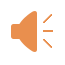 KHỞI ĐỘNG
Trò chơi“Xếp Hình”
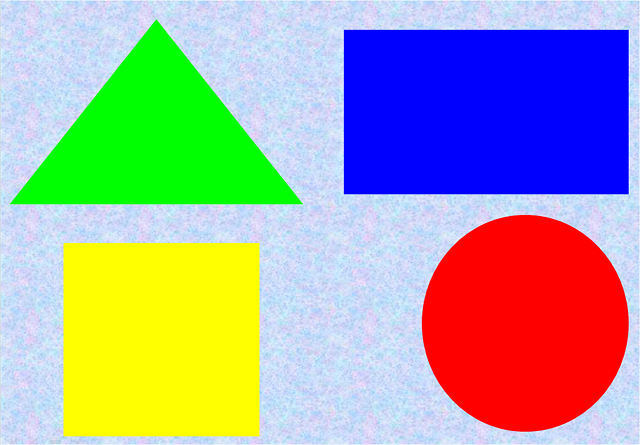 Hình chữ nhật
Hình vuông
Hình tam giác
ToánHÌNH TỨ GIÁC
KHÁM PHÁ
Hình tứ giác
Hình tứ giác có 4 cạnh
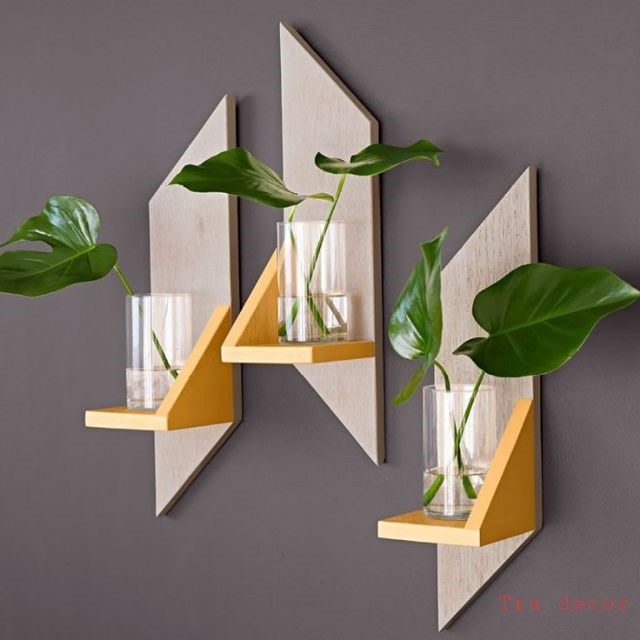 THỰC HÀNH
Tìm các hình tứ giác.
1




4
Xếp hình tứ giác.
2
4
Tô màu vào các hình tứ giác.
3
Trò chơi“Ai nhanh hơn”
CẢM ƠN QUÝ THẦY CÔ VÀ CÁC EM HỌC SINH